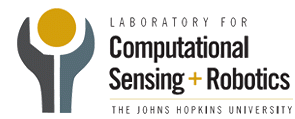 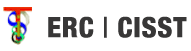 Prototype of a Microsurgical Tool Tracker
Team 5
Students: Sue Kulason, Yejin Kim
Mentors: Marcin Balicki, Balazs Vagvolgyi, Russell Taylor
600.466 Advanced Computer-Integrated Surgery
[Speaker Notes: Hello I’m ____ and this is my partner _______
Our mentors are Marcin, Balazs, and Dr. Taylor.
We’re team 5, working on a prototype of a microsurgical tool tracker for eye surgery.]
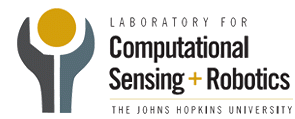 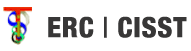 Outline
[Speaker Notes: MileStone: Timeline+Gannt chart


Update on our project
-refresh you with our project summary
-talk about project goals (specifically the deliverables, aims and significance)
-then move into our progress and revisions
-dependencies
-milestones
-key papers we’ve read]
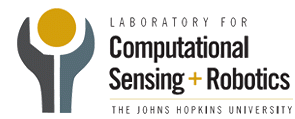 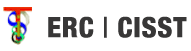 Project Summary
Problem: A need for tool tracker in eye surgery
Assess surgical performance
Ensure proper protocol

Project Goal: Micro-Surgical Tool Tracker
Build a prototype of a goggle
Provide positional feedback
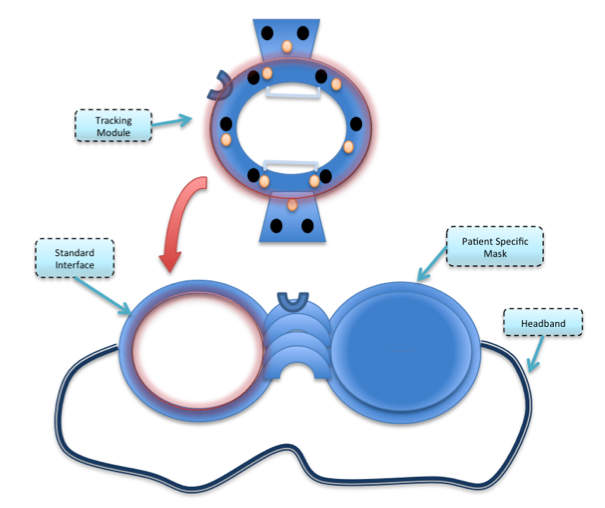 Figure 1. Idea proposed by Marcin Balicki
[Speaker Notes: As you may remember, there is a need for a microsurgical tool tracker in eye surgery in order to
-assess surgical performance
-ensure proper protocol
There is a high number of incorrect procedures (1.8 in every 1000) due to a lack of a tool tracker specialized for micro-surgical needs.
Tool tracking has the potential to improve accuracy, precision, and efficiency of surgery. 

The goal of this project is to build a prototype of this tool tracker that provides positional feedback.
On the right is a figure of the prototype concept provided by one of our mentors.
This project is meant to be a proof of concept for the advantages of such a micro-surgical tool tracker.]
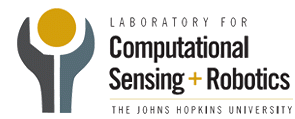 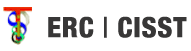 Deliverables
[Speaker Notes: Here is a list of our deliverables.]
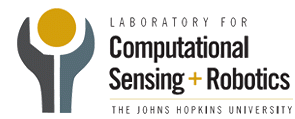 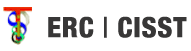 Deliverables
✖
✔
[Speaker Notes: So far, we have successfully designed the phantom, made equipment specifications, and designed the calibration, detection, and tracking scheme.
We originally expected to be done with the minimum expectations before spring break.
Due to a change in planning – that the mock up should be made before CADing the final prototype – the CAD design is not done. 

Also, due to the camera constraints
-field of view
-focal length
-cost
we have purchased a camera that can see 40mm at a 6mm distance. As such, we will not be able to make a life-size device. The prototype will be scaled 1.5 times.]
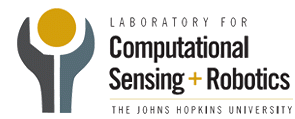 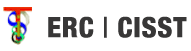 Progress:
Mechanical Design
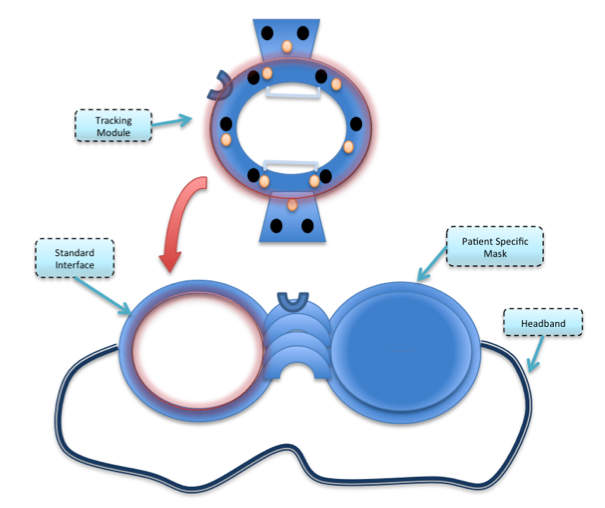 Idea proposed 
by Marcin Balicki
Plan from previous checkpoint: 
Create a mock up
Determine optimized life-size design
Build CAD design scaled 1.5x
Revision in prototype design goal: 
Design to avoid surgeon’s motion 
Design to cover entire eye environment
Scaled up to complement field of view
      of the camera
Goggled shape is not necessarily implemented
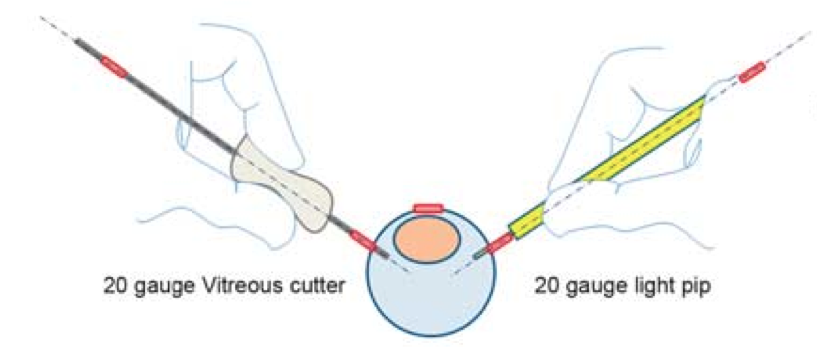 Figure from Hubschman et al
[Speaker Notes: Camera resolution: : 640x480 pixels; 30mm by 40mm; 12 pixels in mm^2]
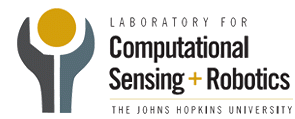 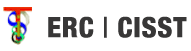 Mechanical Design
Previous computer-aided-design:
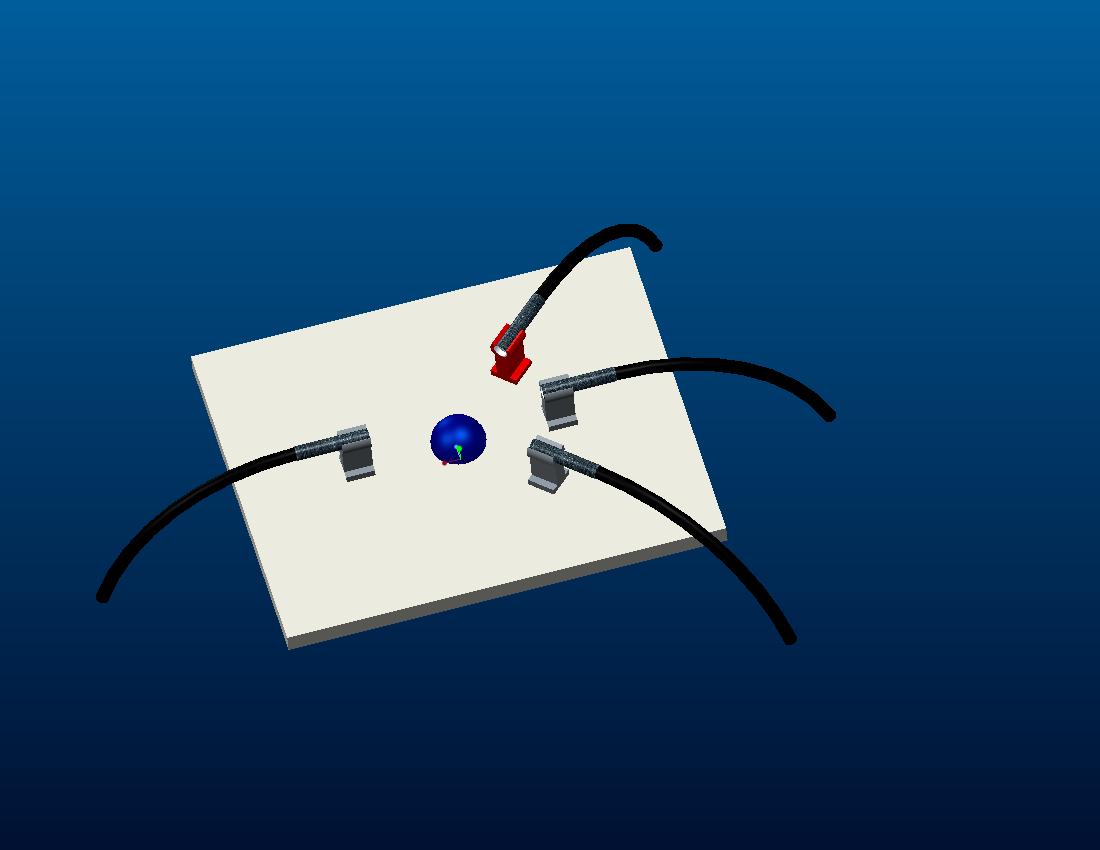 Reference Camera
Patient’s Body
45o
R=60mm
Surgeon
1.5x sized eyeball
(diameter 38.1mm)
[Speaker Notes: Prototype Building
Milestones achieved]
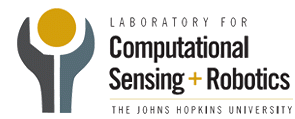 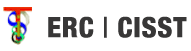 Mechanical Design
Progress: 
Built a life-size phantom 
Built a mock-up
Change:
Life-size eye phantom
Height and angle for each cameras
Angle between cameras
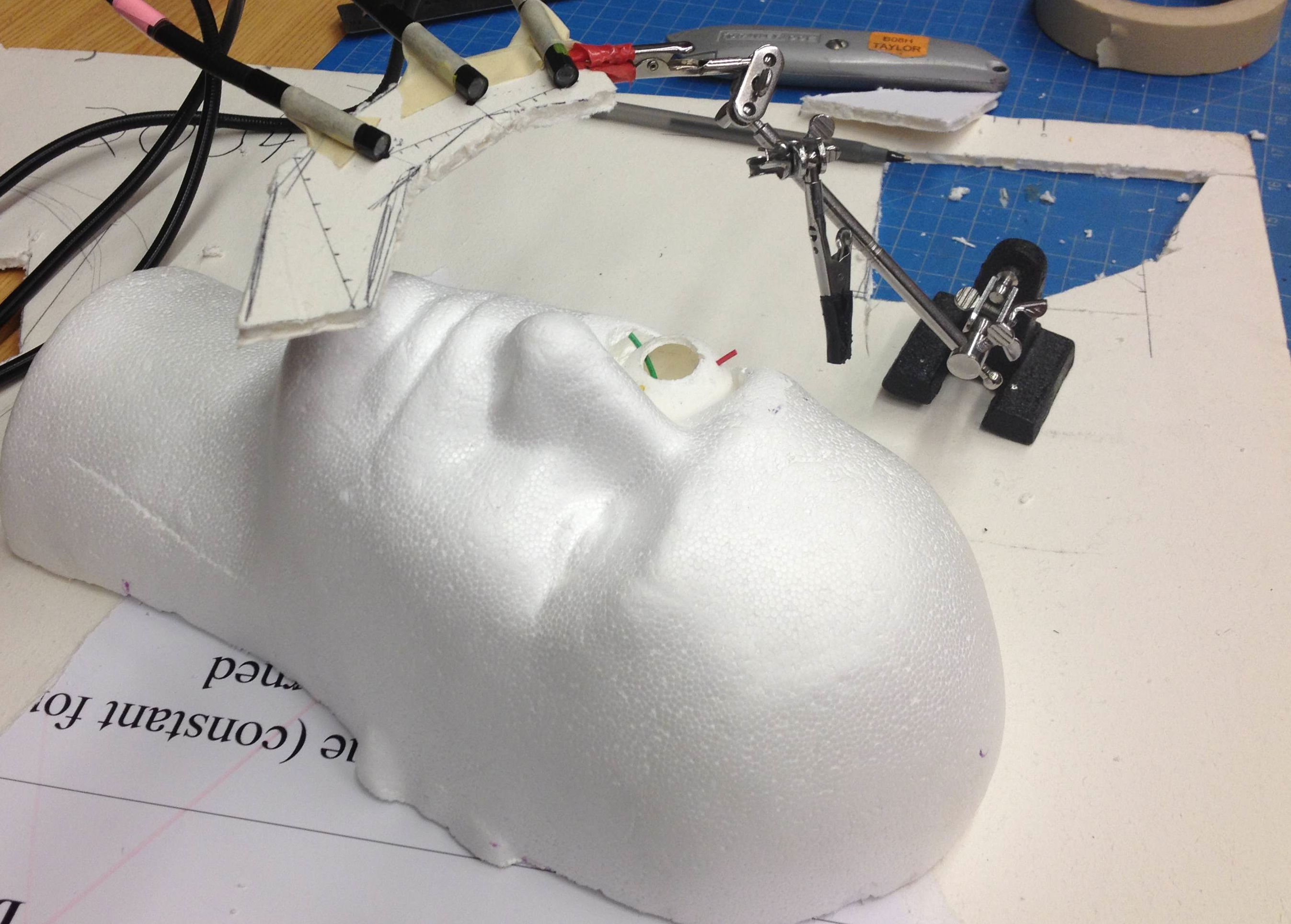 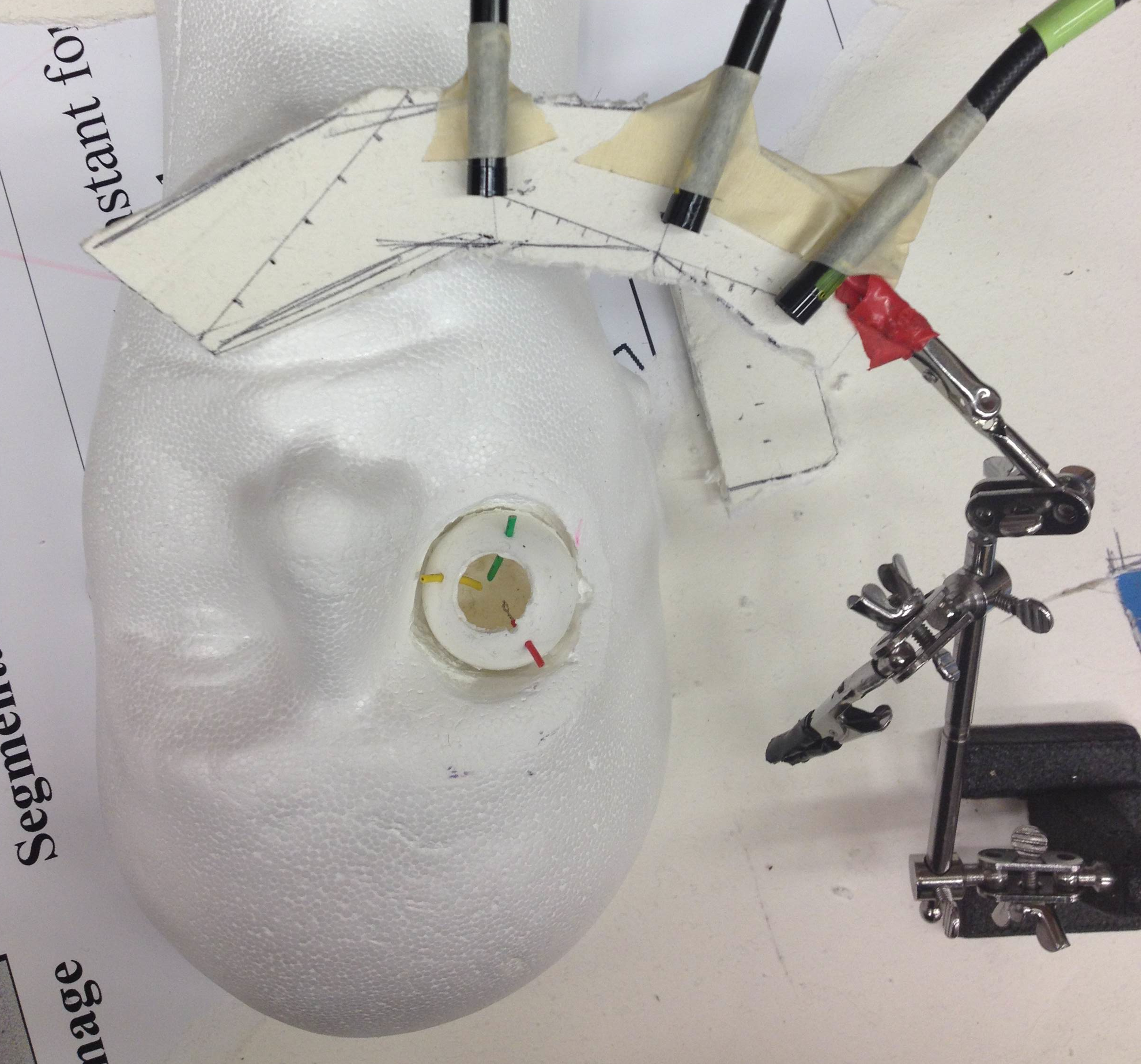 [Speaker Notes: Prototype Building
Milestones achieved]
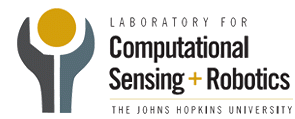 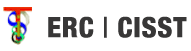 Mechanical Design
Next Step (4/29):
Make CAD modifications
Build rigid prototype 
Install cameras
Progress: 
Designed CAD platform
4.   Built first platform
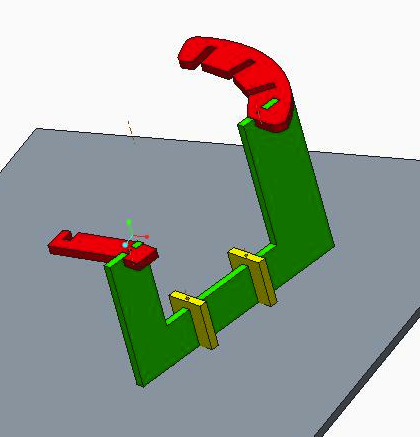 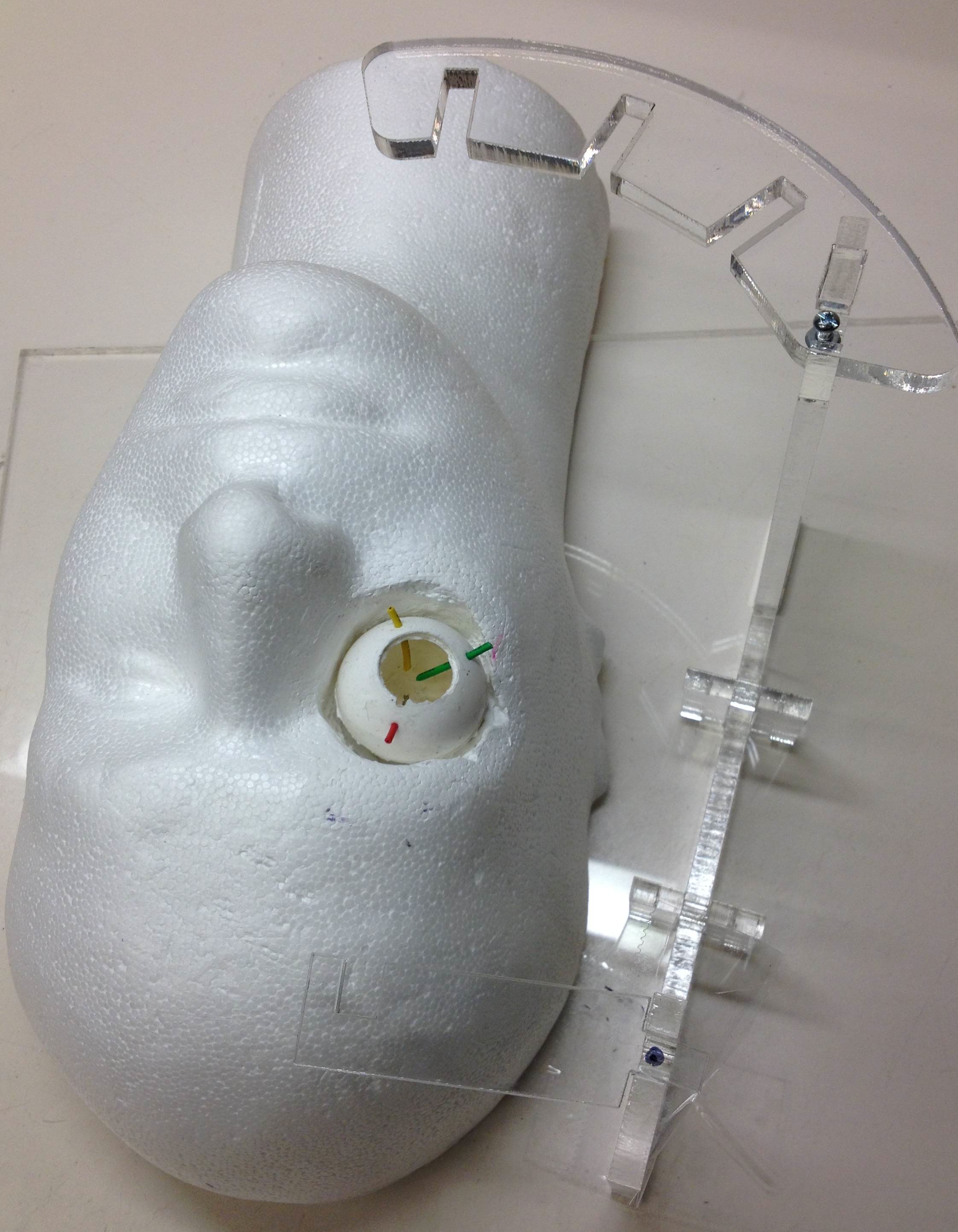 [Speaker Notes: Prototype Building
Milestones achieved]
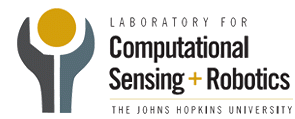 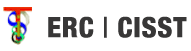 Progress:
Tracking Design
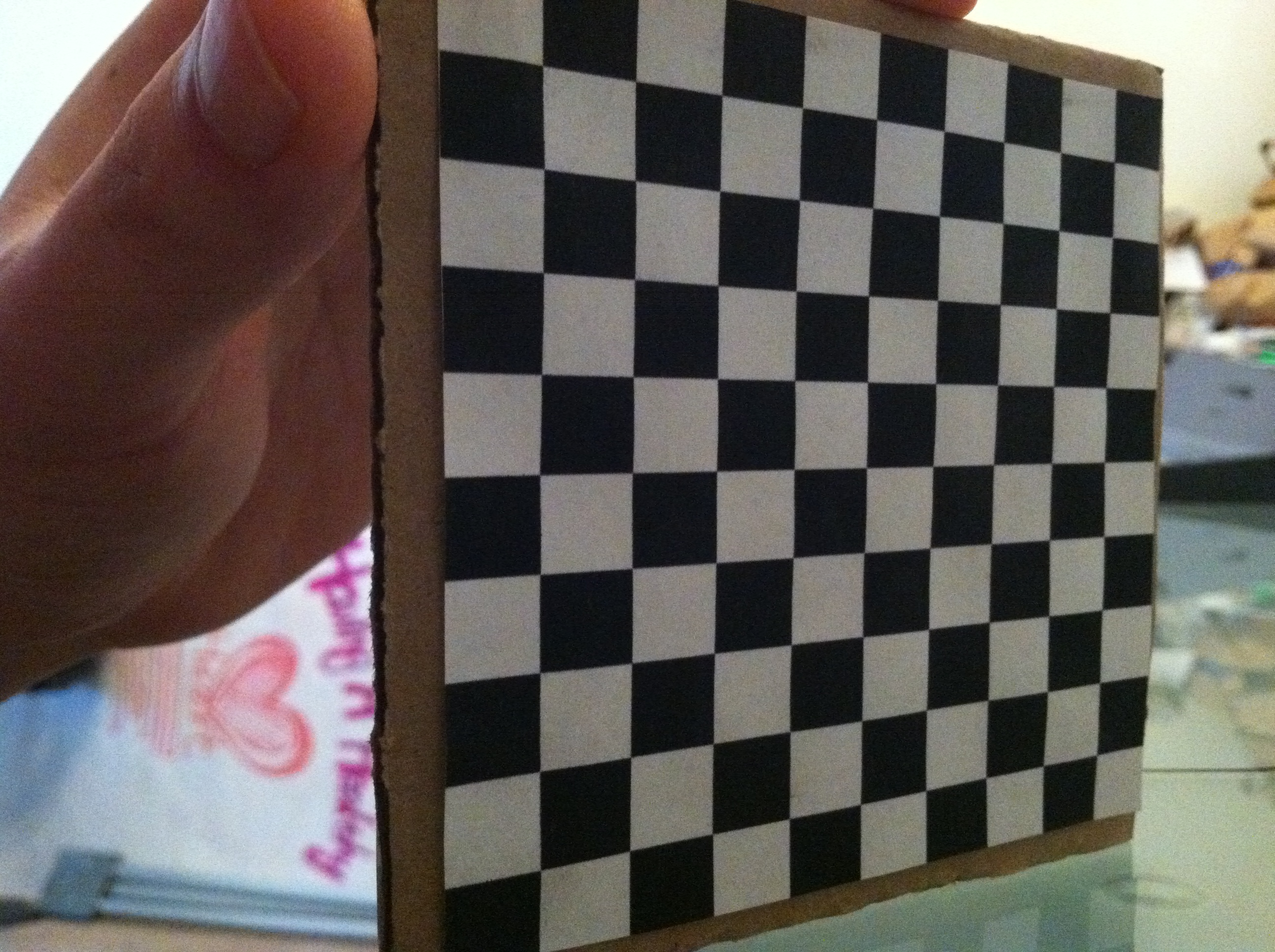 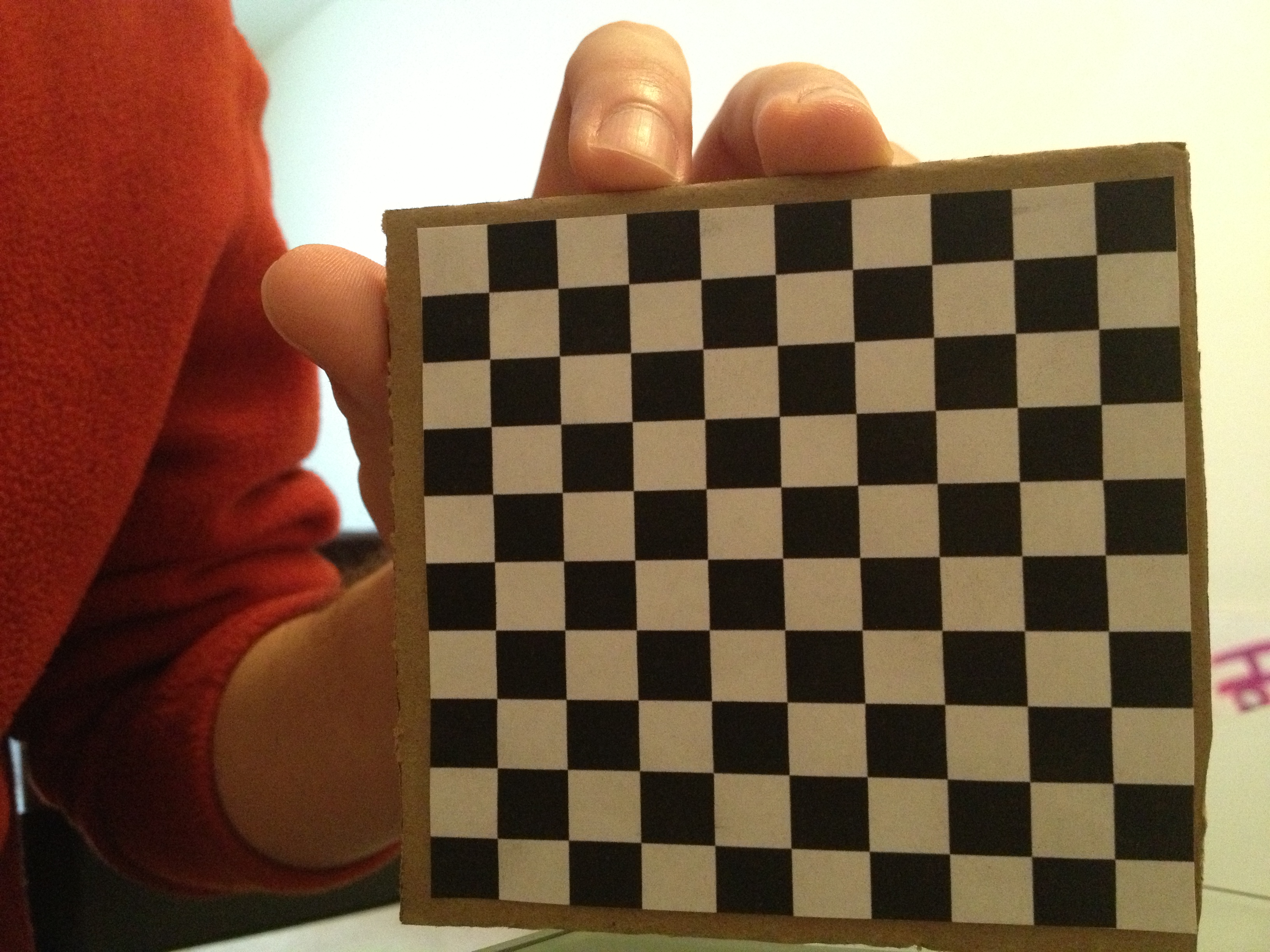 Step 1: Calibration

Sources of Error:
   Warped Checkerboard
   Limited Field of View
   Placement Error

Next Steps: 5/1
   Re-print Checkerboard
   Calibrate Device
[Speaker Notes: On the left is the design for camera calibration.
We will implement pair-wise calibration using matlab’s calibration toolbox.
20 pairs of images are taken of a planar checkboard in different orientations as you can see in the example on the right.
Then, the grid corners are manually extracted and single camera calibration is performed.
At this point, if the detected corners are inaccurate non-linear errors can be accounted for.
Next, stereo camera calibration is performed to calculate rotation and translation matrices.
The final output is intrinsic parameters (such as focal length), and extrinsic parameters (such as translation).
This will be repeated for 3 pairs of cameras and the extrinsic parameters will be adjusted to reflect in reference to camera A.

Calibration Test

One possible problem is if stereo-camera calibration is not possible because the field of views do not have enough room for the planar checkerboard method.
In that case, an alternative approach will be taken that will put us behind schedule.]
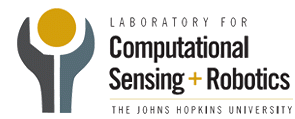 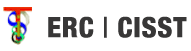 Progress:
Tracking Design
Step 2: Detection
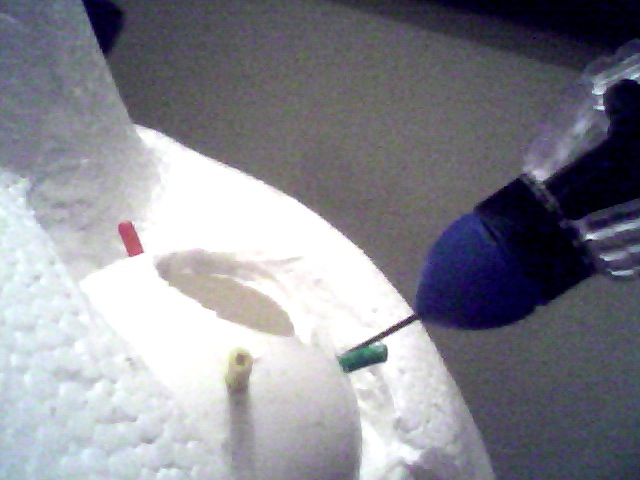 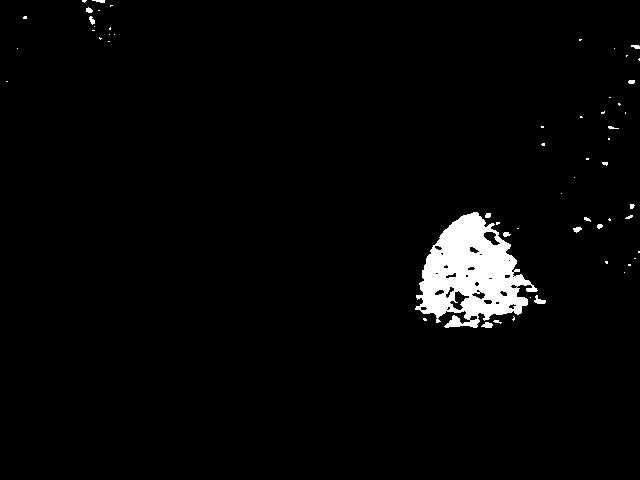 [Speaker Notes: On the left is the design for camera calibration.
We will implement pair-wise calibration using matlab’s calibration toolbox.
20 pairs of images are taken of a planar checkboard in different orientations as you can see in the example on the right.
Then, the grid corners are manually extracted and single camera calibration is performed.
At this point, if the detected corners are inaccurate non-linear errors can be accounted for.
Next, stereo camera calibration is performed to calculate rotation and translation matrices.
The final output is intrinsic parameters (such as focal length), and extrinsic parameters (such as translation).
This will be repeated for 3 pairs of cameras and the extrinsic parameters will be adjusted to reflect in reference to camera A.

Calibration Test

One possible problem is if stereo-camera calibration is not possible because the field of views do not have enough room for the planar checkerboard method.
In that case, an alternative approach will be taken that will put us behind schedule.]
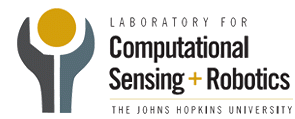 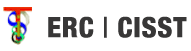 Progress:
Tracking Design
Step 2: Detection
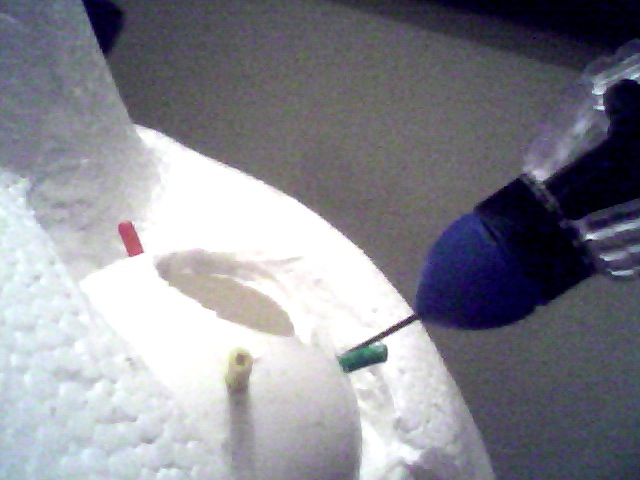 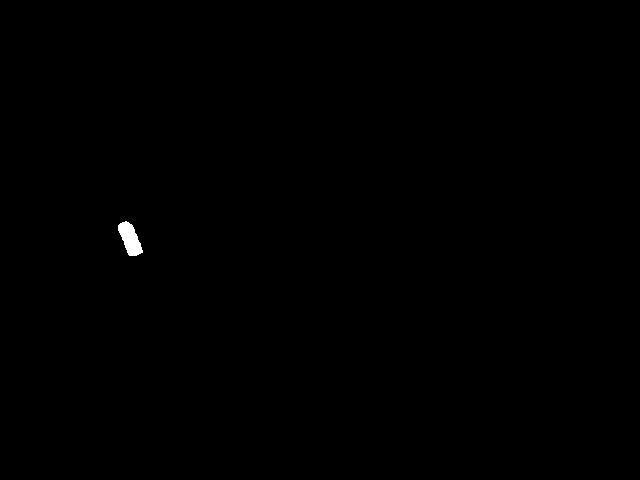 [Speaker Notes: On the left is the design for camera calibration.
We will implement pair-wise calibration using matlab’s calibration toolbox.
20 pairs of images are taken of a planar checkboard in different orientations as you can see in the example on the right.
Then, the grid corners are manually extracted and single camera calibration is performed.
At this point, if the detected corners are inaccurate non-linear errors can be accounted for.
Next, stereo camera calibration is performed to calculate rotation and translation matrices.
The final output is intrinsic parameters (such as focal length), and extrinsic parameters (such as translation).
This will be repeated for 3 pairs of cameras and the extrinsic parameters will be adjusted to reflect in reference to camera A.

Calibration Test

One possible problem is if stereo-camera calibration is not possible because the field of views do not have enough room for the planar checkerboard method.
In that case, an alternative approach will be taken that will put us behind schedule.]
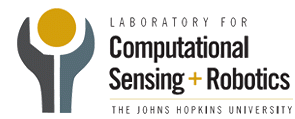 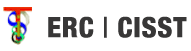 Progress:
Tracking Design
Step 2: Detection
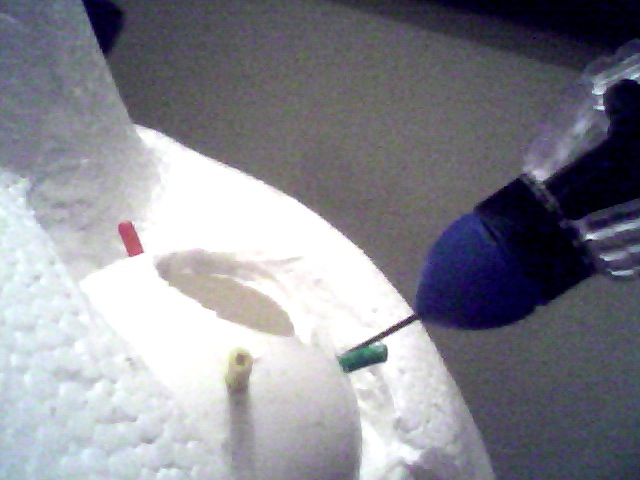 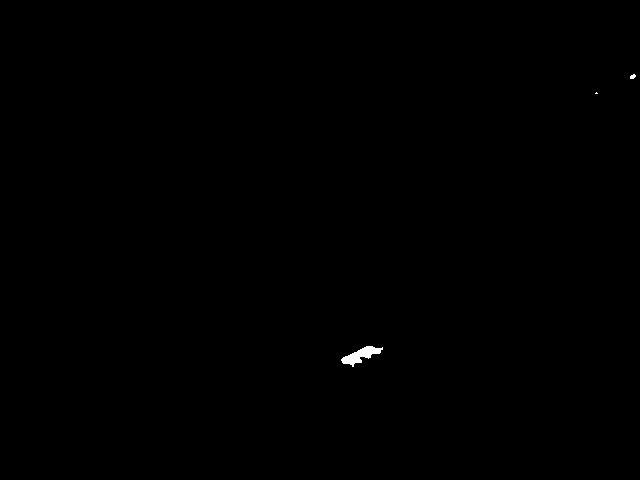 [Speaker Notes: On the left is the design for camera calibration.
We will implement pair-wise calibration using matlab’s calibration toolbox.
20 pairs of images are taken of a planar checkboard in different orientations as you can see in the example on the right.
Then, the grid corners are manually extracted and single camera calibration is performed.
At this point, if the detected corners are inaccurate non-linear errors can be accounted for.
Next, stereo camera calibration is performed to calculate rotation and translation matrices.
The final output is intrinsic parameters (such as focal length), and extrinsic parameters (such as translation).
This will be repeated for 3 pairs of cameras and the extrinsic parameters will be adjusted to reflect in reference to camera A.

Calibration Test

One possible problem is if stereo-camera calibration is not possible because the field of views do not have enough room for the planar checkerboard method.
In that case, an alternative approach will be taken that will put us behind schedule.]
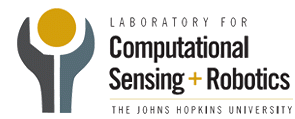 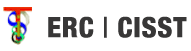 Progress:
Tracking Design
Step 2: Detection
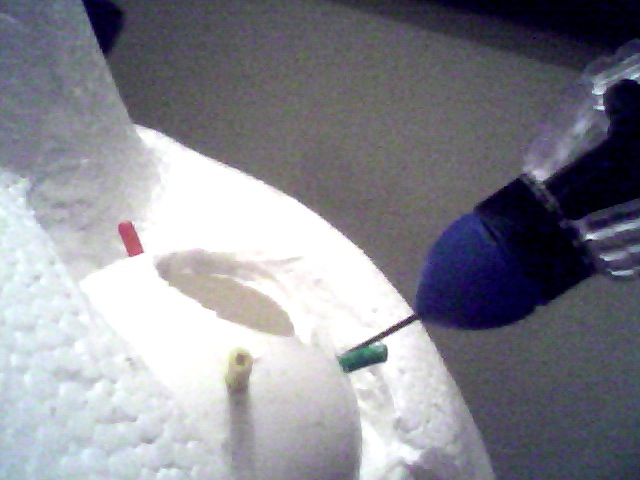 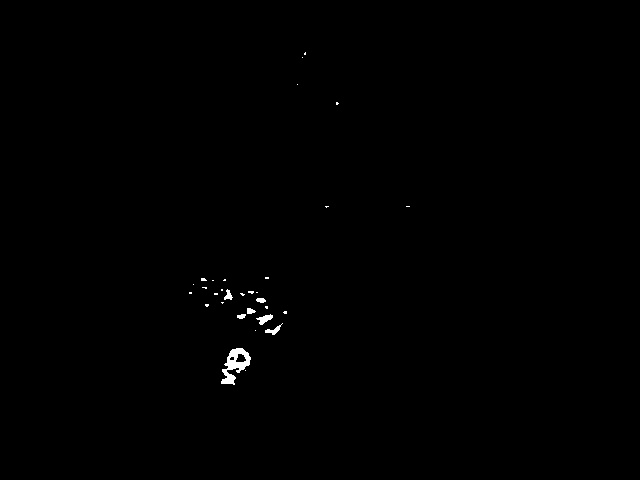 [Speaker Notes: On the left is the design for camera calibration.
We will implement pair-wise calibration using matlab’s calibration toolbox.
20 pairs of images are taken of a planar checkboard in different orientations as you can see in the example on the right.
Then, the grid corners are manually extracted and single camera calibration is performed.
At this point, if the detected corners are inaccurate non-linear errors can be accounted for.
Next, stereo camera calibration is performed to calculate rotation and translation matrices.
The final output is intrinsic parameters (such as focal length), and extrinsic parameters (such as translation).
This will be repeated for 3 pairs of cameras and the extrinsic parameters will be adjusted to reflect in reference to camera A.

Calibration Test

One possible problem is if stereo-camera calibration is not possible because the field of views do not have enough room for the planar checkerboard method.
In that case, an alternative approach will be taken that will put us behind schedule.]
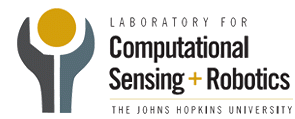 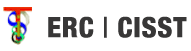 Progress:
Tracking Design
Step 2: Detection

Sources of Delay:
   Lack of final device due to broken laser cutter
   Lack of laptop with software due to hardware damage

Next Steps: 5/3
   Prepare desktop with software		 ✔
   Modify code for real-time detection	 ✔
   Test segmentation with final device
[Speaker Notes: On the left is the design for camera calibration.
We will implement pair-wise calibration using matlab’s calibration toolbox.
20 pairs of images are taken of a planar checkboard in different orientations as you can see in the example on the right.
Then, the grid corners are manually extracted and single camera calibration is performed.
At this point, if the detected corners are inaccurate non-linear errors can be accounted for.
Next, stereo camera calibration is performed to calculate rotation and translation matrices.
The final output is intrinsic parameters (such as focal length), and extrinsic parameters (such as translation).
This will be repeated for 3 pairs of cameras and the extrinsic parameters will be adjusted to reflect in reference to camera A.

Calibration Test

One possible problem is if stereo-camera calibration is not possible because the field of views do not have enough room for the planar checkerboard method.
In that case, an alternative approach will be taken that will put us behind schedule.]
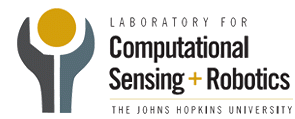 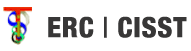 Progress:
Tracking Design
Step 3: Tracking

Sources of Delay:
   Lack of final device due to broken laser cutter
   Lack of laptop with software due to hardware damage

Next Steps: 5/5
   Finish implementation		 
   Run test on final device
[Speaker Notes: On the left is the design for camera calibration.
We will implement pair-wise calibration using matlab’s calibration toolbox.
20 pairs of images are taken of a planar checkboard in different orientations as you can see in the example on the right.
Then, the grid corners are manually extracted and single camera calibration is performed.
At this point, if the detected corners are inaccurate non-linear errors can be accounted for.
Next, stereo camera calibration is performed to calculate rotation and translation matrices.
The final output is intrinsic parameters (such as focal length), and extrinsic parameters (such as translation).
This will be repeated for 3 pairs of cameras and the extrinsic parameters will be adjusted to reflect in reference to camera A.

Calibration Test

One possible problem is if stereo-camera calibration is not possible because the field of views do not have enough room for the planar checkerboard method.
In that case, an alternative approach will be taken that will put us behind schedule.]
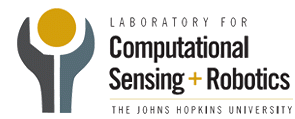 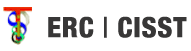 Dependencies
[Speaker Notes: Here is the original list of our dependencies.]
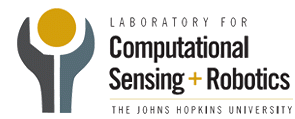 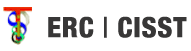 Dependencies
[Speaker Notes: Here is the original list of our dependencies.]
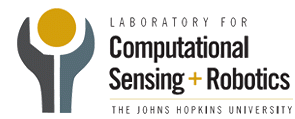 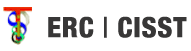 Dependencies
[Speaker Notes: As you can see here, most dependencies have been accounted for.
One off-the-shelf library that we have determined that we will use is OpenCV. This is well-documented and wrapped in Python. Initial research on relevant functions and computer vision methods have been done.

One dependency we did not account for is the camera and computer’s capability to obtain input from cameras in parallel. Currently we are experiencing issues when trying to use more than two cameras. This is most likely due to the fact that separate ports must be used so each camera has its own controller. Balazs is testing this using a USB board—if the issue is resolved we will purchase a USB express card. Another possibility is that this is not a hardware issue, but a software issue.
This dependency will not put us behind schedule because it is only important for online tracking. In the case that this dependency is not resolved, we will not be able to perform online tracking, our maximum deliverable.

There are two other dependencies that have not been accounted for. First, our current tracking scheme does not incorporate any functions from the CISST library. Therefore no training has been done. This should not put us behind schedule assuming that our design is functional.

The other dependency is to schedule to use the steady hand eye robot. It is not yet clear when we will be ready to use the robot, but Marcin has assured us that a few days notice will be plenty. We hope to be using the robot for our tracking tests, which we are scheduled to be doing the week of April 22nd.]
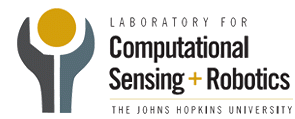 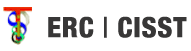 Milestones
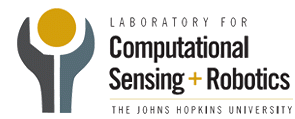 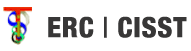 Milestones
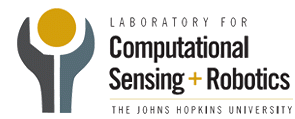 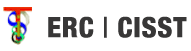 Timeline
*W# : Week #, SB: Spring Break
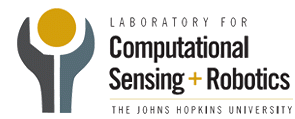 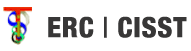 Timeline
*W# : Week #, SB: Spring Break
[Speaker Notes: Static tool
Dynamic tool: up, down, across, etc
Illuminatoin
Blockage]
Questions?